Tener Usage
Tener prisa.
To be in a hurry.
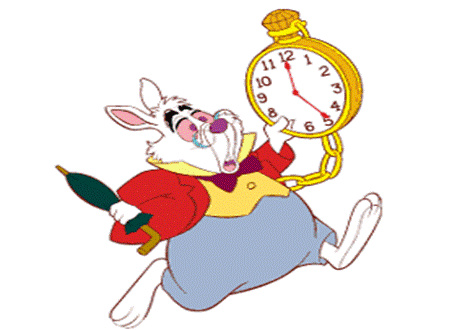 Tengo prisa.
Tienes prisa.
Tiene prisa.
Tenemos prisa.
Tenéis prisa.
Tienen prisa.
Tener hambre.
To be hungry.
Tengo hambre.
Tienes hambre.
Tiene hambre.
Tenemos hambre.
Tenéis hambre.
Tienen hambre.
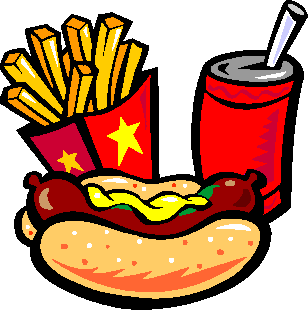 Tener sed.
To be thirsty
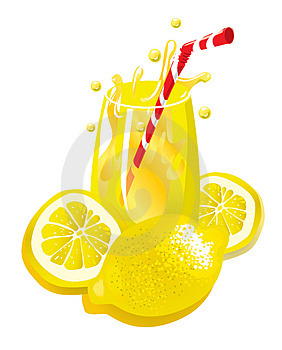 Tengo sed.
Tienes sed.
Tiene sed.
Tenemos sed.
Tenéis sed.
Tienen sed.
Tener sueño.
To be sleepy
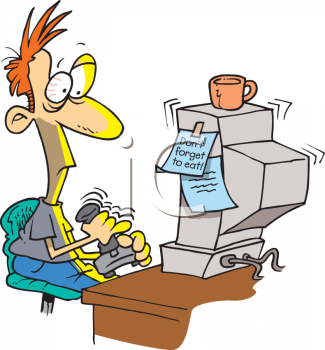 Tengo sueño.
Tienes sueño.
Tiene sueño.
Tenemos sueño.
Tenéis sueño.
Tienen sueño.
Tener que Infinitive.
To have to _______________

Tengo que trabajar.
Tienes que ir a la tienda.
Tiene que hablar por teléfono.
Tenemos que descansar hoy.
Tenéis que cantar al ensayo.
Tienen que practicar deportes.
Tener ganas de Infinitive.
To feel like _______________

Tengo ganas de descansar.
Tienes ganas de patinar.
Tiene ganas de montar en bicicleta.
Tenemos ganas de estudiar.
Tenéis ganas de ir a la playa.
Tienen ganas de practicar deportes.